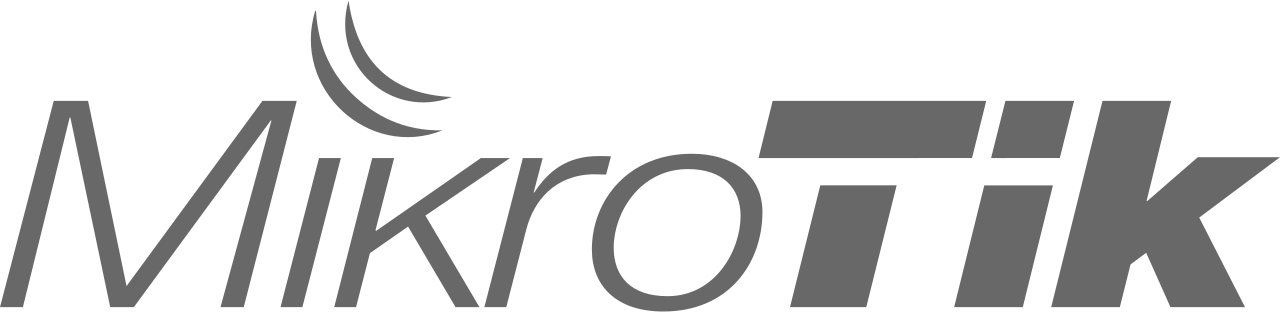 Лекція 1
Одним із основних продуктів MikroTik є RouterOS – мережна операційна система на базі Linux. 

RouterOS призначена для встановлення на маршрутизатори MikroTik RouterBoard. 
Також дана система може бути встановлена ​​на ПК, перетворюючи його на маршрутизатор із функціями брандмауера, VPN-сервера/клієнта, QoS, точки доступу та іншими. Система також може служити як Captive-портал на основі системи бездротового доступу. 

Існує спеціальна версія RouterOS, що називається Cloud Hosted Router і призначена для хмарних віртуальних машин.
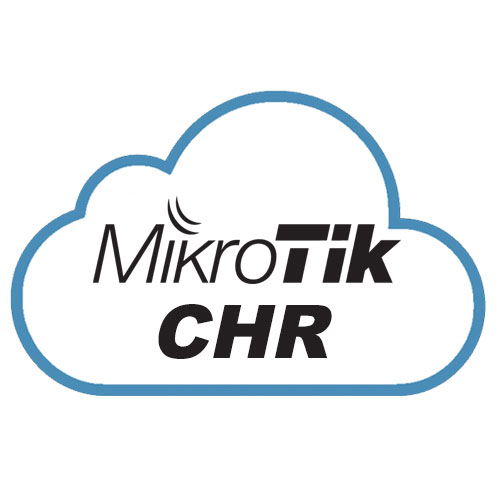 Операційна система має кілька рівнів ліцензій із зростаючим числом функцій. Крім того, є програмне забезпечення під назвою Winbox, яке надає графічний інтерфейс для налаштування RouterOS. Доступ до пристроїв під керуванням RouterOS можливий також через Інтернет інтерфейс, FTP, Telnet, і SSH. Існує також API, що дозволяє створювати спеціалізовані програми для керування та моніторингу.
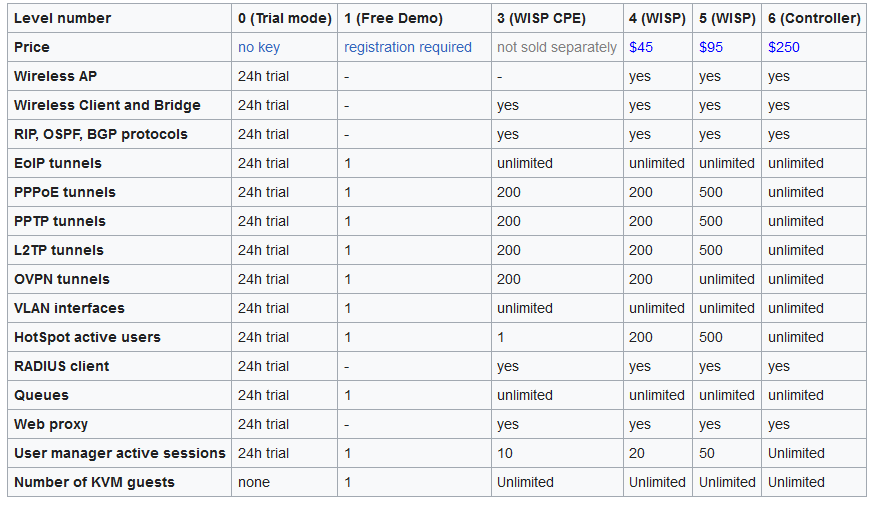 Після встановлення RouterOS працює в пробному режимі. У вас є 24 години, щоб зареєструватися для рівня 1 або придбати рівень 3, 4, 5 або 6 і ввести дійсний ключ. 
Рівень 3 – це ліцензія лише на бездротову станцію (клієнтську або CPE). Для ПК x86 Level3 недоступний для окремої покупки.
Усі ліцензії: 
ніколи не закінчуються 
можуть використовувати необмежену кількість інтерфейсів 
розраховані на одну установку 
пропонують необмежену кількість оновлень програмного забезпечення
RouterOS підтримує безліч сервісів та протоколів, які можуть бути використані середніми або великими провайдерами, таких як OSPF, BGP, VPLS/MPLS. RouterOS – досить гнучка система, і дуже добре підтримується Mikrotik, як у рамках форуму та надання різних Wiki-матеріалів, так і спеціалізованих прикладів конфігурацій.


RouterOS надає системному адміністратору графічний інтерфейс (WinBox) для наочного та швидкого налаштування фаєрволу, маршрутизації та управління QoS. У тому числі, в інтерфейсі WinBox практично повністю реалізована функціональність Linux-утиліт iptables, iproute2, управління трафіком та QoS на основі алгоритму HTB.

8 вересня 2021 р. оголошено про підтримку завантаження та запуску контейнерів Docker засобами RouterOS на базі архітектур ARM і X86 у тестовому релізі 7.1rc3 готується до випуску гілки RouterOS 7.
Історія версій 
RouterOS v7: грудень 2021 - н.в. (заснована на ядрі Linux 5.6.3) 
RouterOS v6: травень 2013 - н.в. (заснована на ядрі Linux 3.3.5) 
RouterOS v5: березень 2011 – вересень 2013 (заснована на ядрі Linux 2.6.35) 
RouterOS v4: жовтень 2009 - березень 2011 (заснована на ядрі Linux 2.6.26) 
RouterOS v3: січень 2008 – жовтень 2009 (заснована на ядрі Linux 2.4.31)
RouterBOARD 
RouterBOARD - апаратна платформа від MikroTik, що є лінійкою маршрутизаторів під управлінням операційної системи RouterOS. Різні варіанти RouterBOARD дозволяють вирішувати на їх основі різні варіанти мережевих завдань: від простої бездротової точки доступу та керованого комутатора до потужного маршрутизатора з брандмауером та QoS. 

Майже всі моделі RouterBOARD пристроїв можуть живитися за допомогою PoE і мають роз'єм для підключення зовнішнього джерела живлення. 

Моделі, призначені для роботи з бездротовими технологіями, мають слот (miniPCI/miniPCIe) для підключення радіомодулів. Більшість моделей також мають роз'єм для підключення до COM-порту ПК. У бюджетних моделях чи залежно від конкретного призначення моделі ті чи інші елементи можуть бути відсутніми.
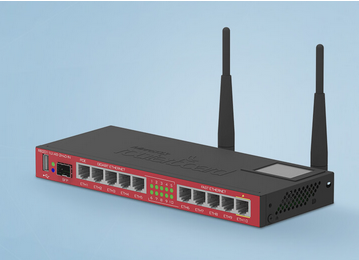 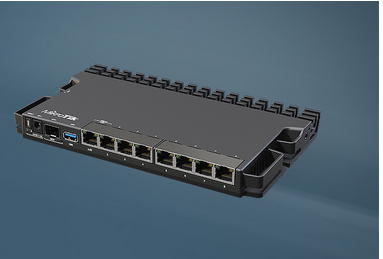 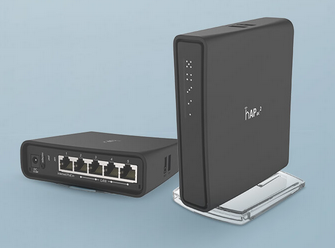 Маршрутизатори CloudCore 
У листопаді 2012 року MikroTik випустила маршрутизатори нового сімейства CloudCore Router (CCR), які базуються на процесорі Tilera, що містить від 9 до 72 процесорних ядер. Станом на січень 2022 року у сімействі 13 моделей із заявленою продуктивністю на коротких пакетах від 17 до 120 млн пакетів на секунду. Ці пристрої призначені для середніх мережевих провайдерів, а також є гарною ціновою альтернативою іншим відомим брендам.
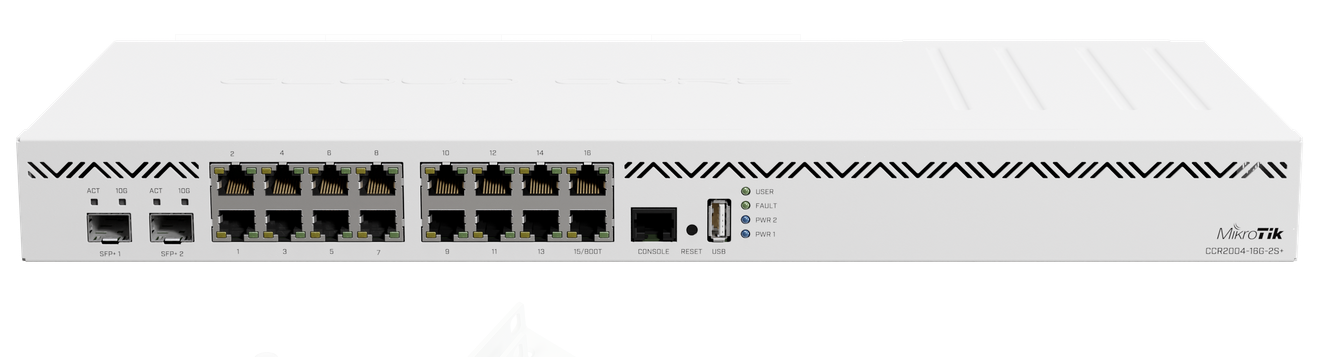 Система найменування продуктів MikroTik

RouterBOARD (версія RB) 

<board name> <board features>-<built-in wireless> <wireless card features>-<connector type>-<enclosure type> 

Board Name
Тут може вкористовуватись один з трьої варіантів найменування: 

3-symbol name 
1st symbol stands for series (this can either be a number or a letter) 
2nd digit for indicating number of potential wired interfaces (Ethernet, SFP, SFP+) 
3rd digit for indicating number of potential wireless interfaces (built-in and mPCI and mPCIe slots)
Word – використовуються настіпні назви: OmniTIK, Groove, SXT, SEXTANT, Metal, LHG, DynaDish, cAP, wAP, LDF, DISC, mANTBox, QRT, DynaDish, cAP, hAP, hEX . Якщо плата має фундаментальні зміни в апаратному забезпеченні (наприклад, зовсім інший процесор), версія версії буде додана в кінці 
Exceptional naming - плати 600, 800, 1000, 1100, 1200, 2011, 3011, 4011 є окремими представниками серії або мають більше 9 дротових інтерфейсів, тому назву було спрощено до цілих сотень або року розробки .
Board Features
Функціонал борда слідує відразу після розділу назви борду (без пробілів чи тире), за винятком випадків, коли назва борду є словом, тоді елементи розділяються пробілом. 
Currently used features (listed in order they are used): 
U - USB
P - power injection with controller
i - single port power injector without controller
A - more memory and (or) higher license level
H - more powerful CPU
G - Gigabit (may include "U","A","H", if not used with "L")
L - Lite edition
S - SFP port (legacy usage - SwitchOS devices)
e - PCIe interface extension card
x<N> - where N is number of CPU cores ( x2, x16, x36 etc)
R - MiniPCI or MINIPCIe slot
Деталі вбудованого бездротового інтерфейсу
Якщо плата має вбудований бездротовий інтерфейс, то всі її функції представлені в такому форматі: 

<band><power_per_chain><protocol><number_of_chains> 

band 
5 - 5Ghz 
2 - 2.4Ghz 
52 - dual band 5Ghz and 2.4Ghz
power per chain 
(not used) - "Normal" - <23dBm at 6Mbps 802.11a; <24dBm at 6Mbps 802.11g 
H - "High" - 23-24dBm at 6Mbps 802.11a; 24-27dBm at 6Mbps 802.11g 
HP - "High Power" - 25-26dBm 6Mbps 802.11a; 28-29dBm at 6Mbps 802.11g 
SHP - "Super High Power" - 27+dBm at 6Mbps 802.11a; 30+dBm at 6Mbps 802.11g
protocol 
(not used) - for cards with only 802.11a/b/g support 
n - for cards with 802.11n support 
ac - for cards with 802.11ac support
number_of_chains 
(not used) - single chain 
D - dual chain 
T - triple chain
connector type 
(not used) - only one connector option on the model 
MMCX - MMCX connector type 
u.FL - u.FL connector type
Enclosure type
(not used) - main type of enclosure for a product
BU - board unit (no enclosure) - for situation when board-only option is required, but main product already comes in the case
RM - rack-mount enclosure
IN - indoor enclosure
EM - extended memory
LM - lite memory
BE - black edition case
TC - Tower (vertical) case
PC - PassiveCooling enclosure (for CCR)
TC - Tower (vertical) Case enclosure (for hEX, hAP and other home routers.)
OUT - outdoor enclosure
More Specific types OUT enclosures are:
SA - sector antenna enclosure (for SXT)
HG - high gain antenna enclosure (for SXT)
BB - Basebox enclosure (for RB911)
NB - NetBox enclosure (for RB911)
NM - NetMetal enclosure (for RB911)
QRT - QRT enclosure (for RB911)
SX - Sextant enclosure (for RB911,RB711)
PB - PowerBOX enclosure (for RB750P, RB950P)
Приклад
Розглянемо найменування RB912UAG-5HPnD
RB (RouterBOARD)
912 – 9-а серія з 1 провідним (ethernet) інтерфейсом і двома бездротовими (вбудований і miniPCIe)
UAG - має USB порт, більше пам’яті і gigabit ethernet port
5HPnD – містить вбудованиу 5GHz високопотужну двоканальну мережеви картуі підтримує 802.11n.
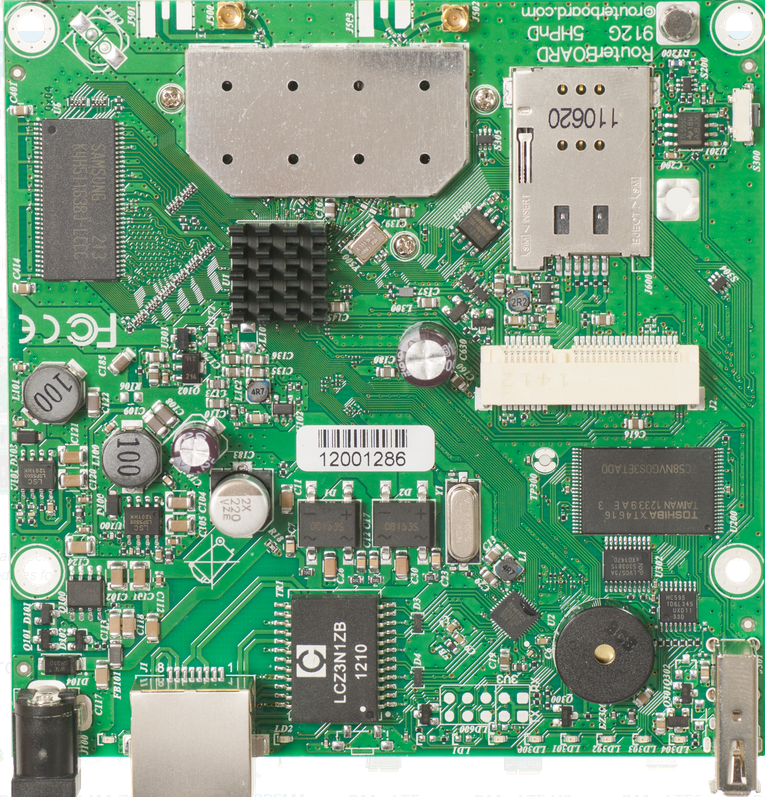 Ще один приклад - RB912UAG-2HPnD.
RB 912 UAG – 2HPnD
RB = RouterBoard9  = 9-а серія1 = 1 ethernet-інтерфейс2 = 2 бездротових інтерфейса (default і miniPCIe)U  = USB PortA  = збільшена пам’ятьG = Gigabit Ethernet (10/100/1000) порт2  = 2.4 GHzHP = High Powern  = підтримує 802.11nD = Двоканальний (Dual Chain)
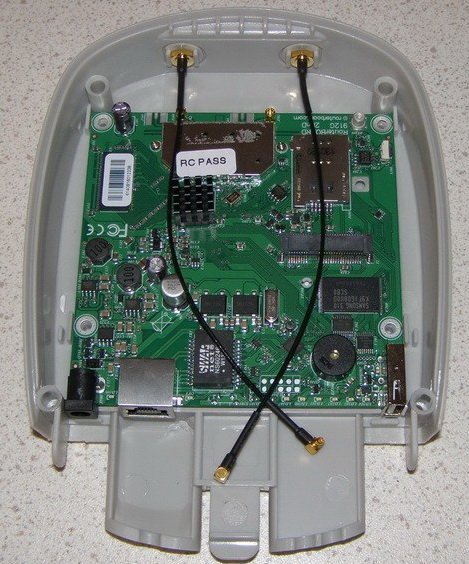 CloudCoreRouter має схожу систему найменування

<4 digit number>-<list of ports>-<enclosure type>
4 digit number
1st digit stands for series
2nd (reserved)
3rd-4th digit indicates the number of total CPU cores on the device
list of ports
-<n>G number of 1G Ethernet ports
-<n>P number of 1G Ethernet ports with PoE-out
-<n>C number of combo 1G Ethernet/SFP ports
-<n>S number of 1G SFP ports
-<n>G+ number of 2.5G Ethernet ports
-<n>P+ number of 2.5G Ethernet ports with PoE-out
-<n>C+ number of combo 10G Ethernet/SFP+ ports
-<n>S+ number of 10G SFP+ ports
-<n>XG number of 5G/10G Ethernet ports
-<n>XP number of 5G/10G Ethernet ports with PoE-out
-<n>XC number of combo 10G/25G SFP+ ports
-<n>XS number of 25G SFP+ ports
-<n>Q+ number of 40G QSFP+ ports
-<n>XQ number of 100G QSFP+ ports
enclosure type - same as for RouterBOARD products.
Принципи найменування CloudRouterSwitch і CloudSmartSwitch

<3 digit number>-<list of ports>-<built-in wireless card>-<enclosure type>
3 digit number
1st digit stands for series
2nd-3rd digit - total number of wired interfaces (Ethernet, SFP, SFP+)
list of ports
-<n>F number of 100M Ethernet ports
-<n>Fi number of 100M Ethernet ports with PoE-out injector
-<n>Fp number of 100M Ethernet ports with controlled PoE-out
-<n>Fr number of 100M Ethernet ports with Reverse PoE (PoE-in)
-<n>G number of 1G Ethernet ports
-<n>P number of 1G Ethernet ports with PoE-out
-<n>C number of combo 1G Ethernet/SFP ports
-<n>S number of 1G SFP ports
-<n>G+ number of 2.5G Ethernet ports
-<n>P+ number of 2.5G Ethernet ports with PoE-out
-<n>C+ number of combo 10G Ethernet/SFP ports
-<n>S+ number of 10G SFP+ ports
-<n>XG number of 5G/10G Ethernet ports
-<n>XP number of 5G/10G Ethernet ports with PoE-out
-<n>XC number of combo 10G/25G SFP+ ports
-<n>XS number of 25G SFP+ ports
-<n>Q+ number of 40G QSFP+ ports
-<n>XQ number of 100G QSFP+ ports
built-in wireless card - same as for RouterBOARD products.
enclosure type - same as for RouterBOARD products.
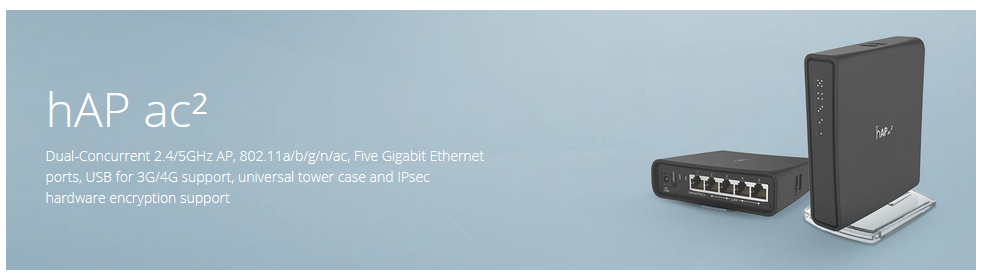 https://mikrotik.com/product/hap_ac2#fndtn-specifications
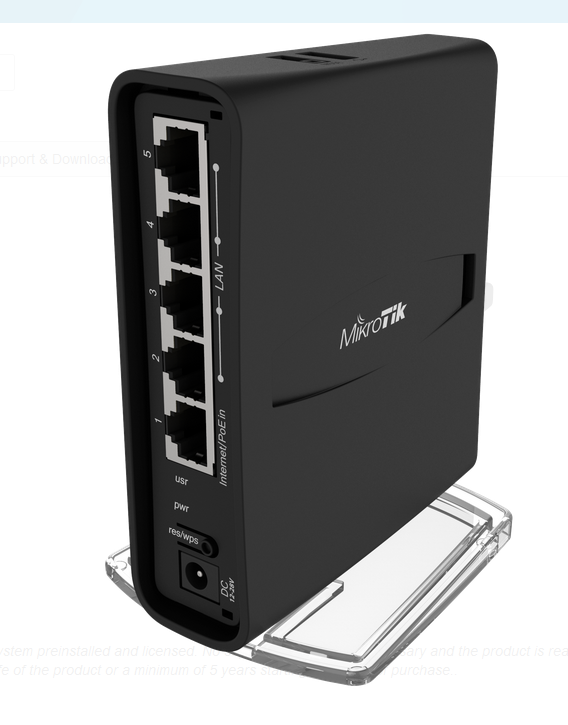 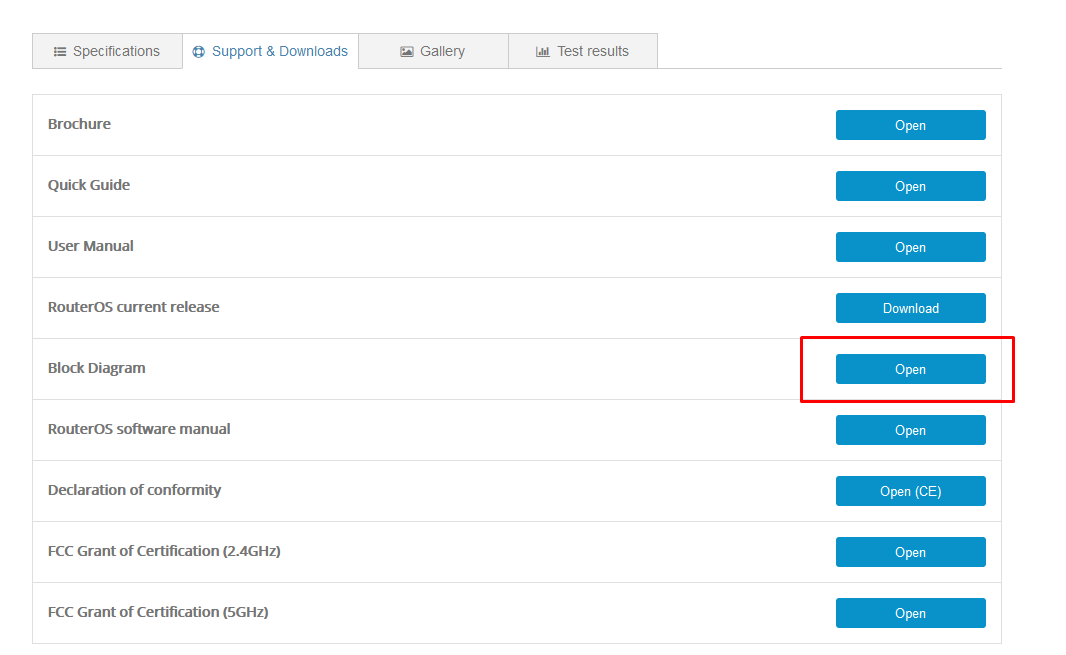 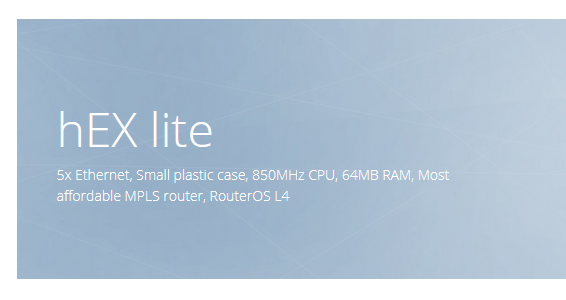 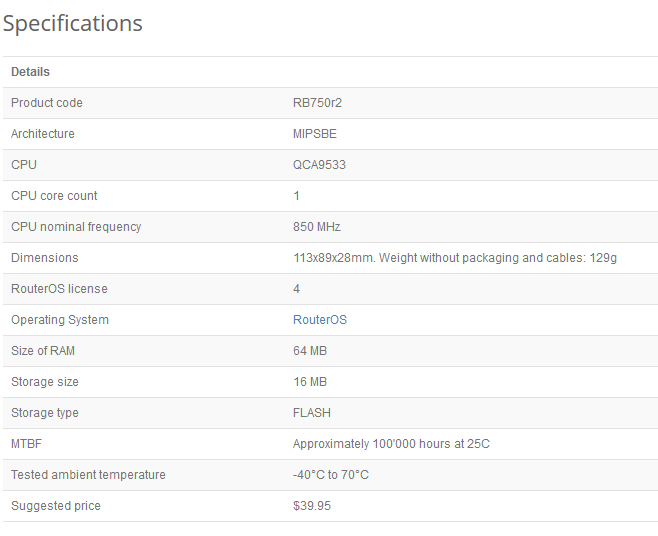 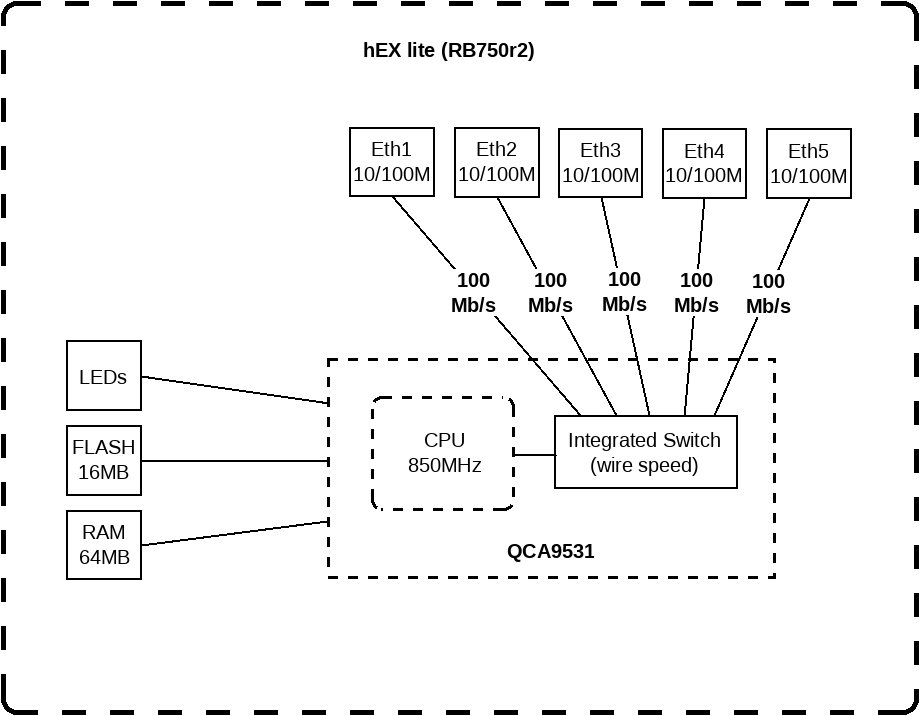 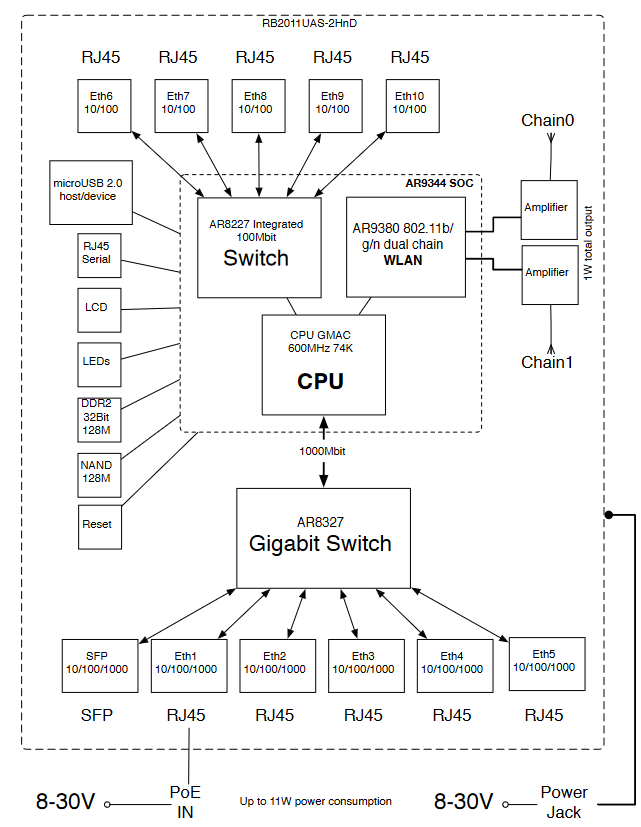 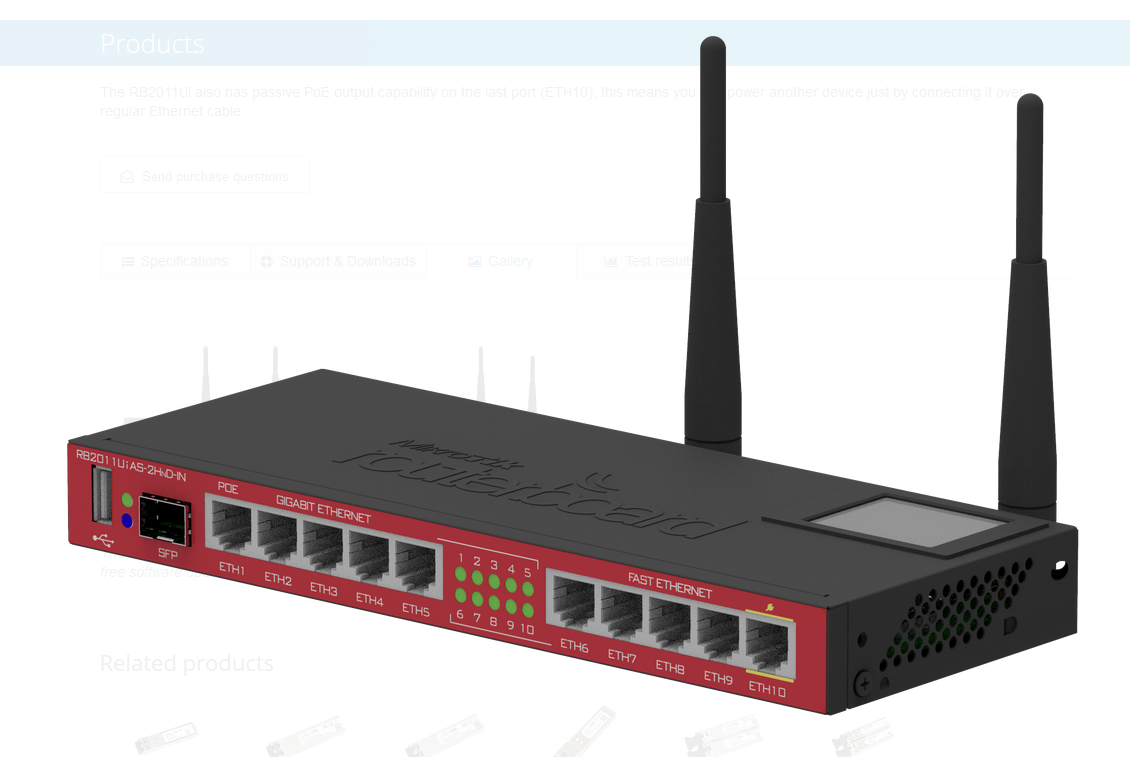 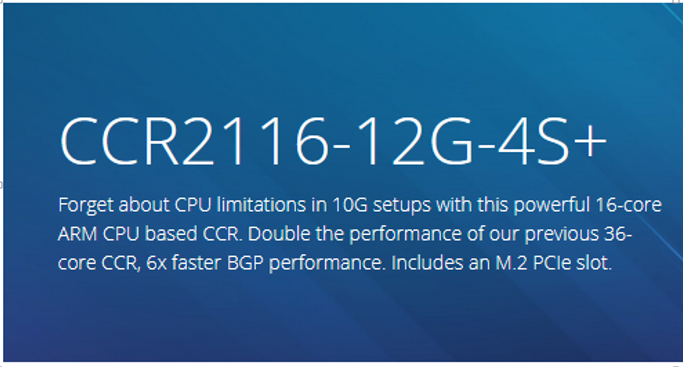 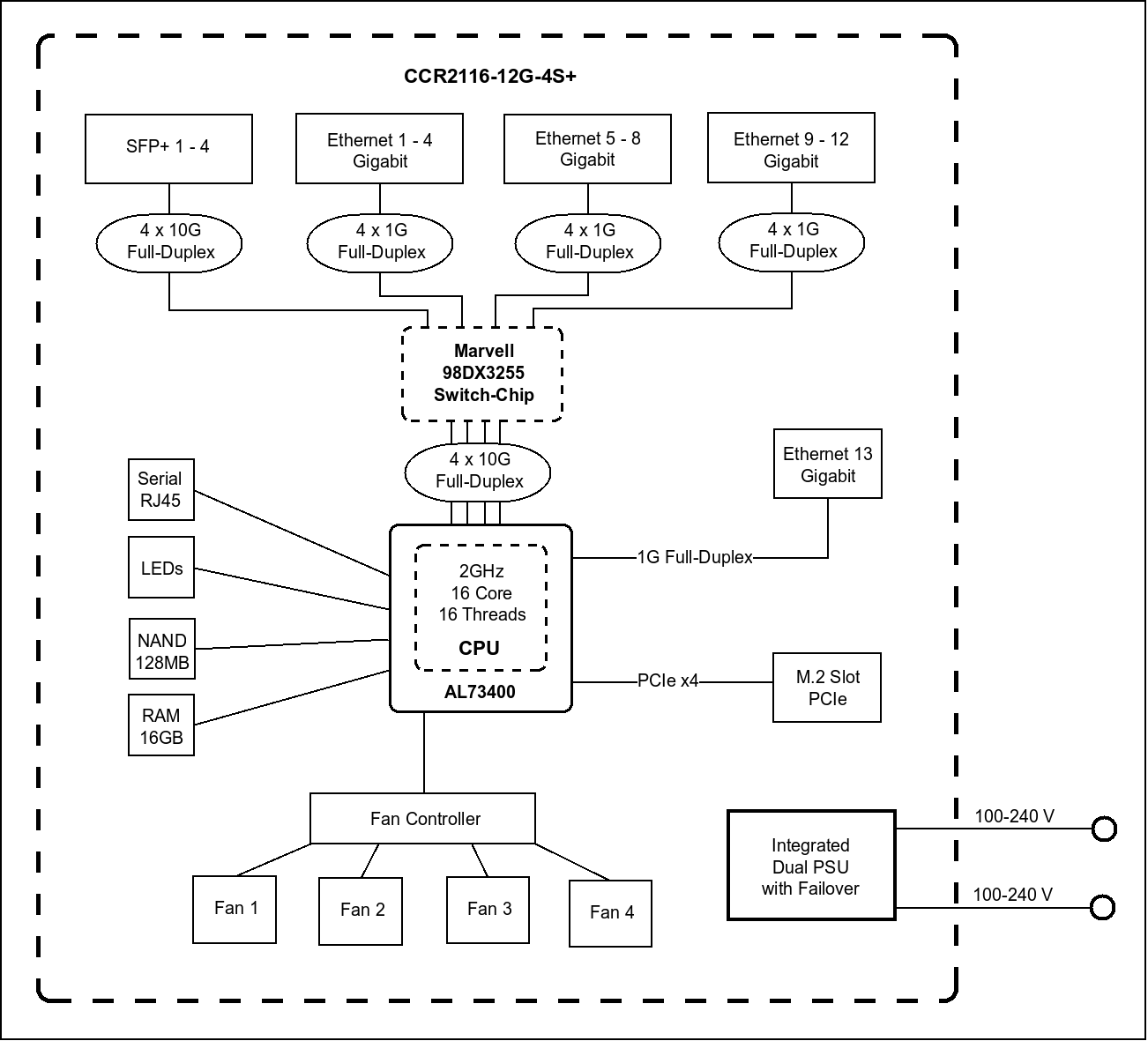 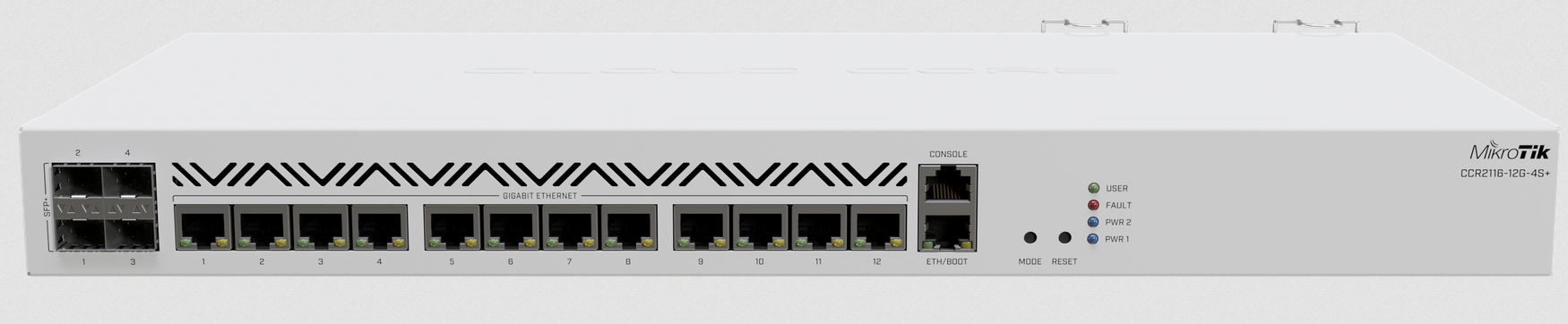 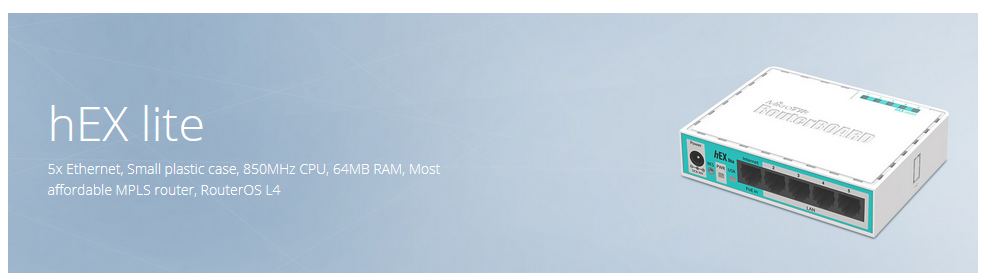 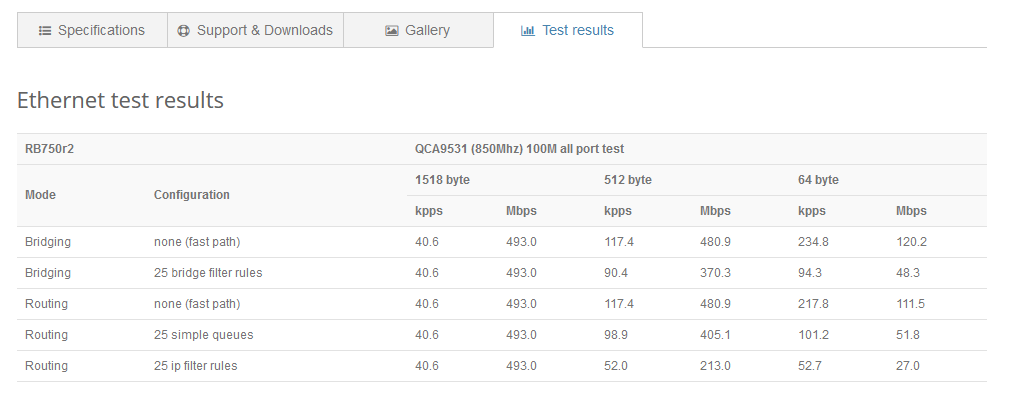 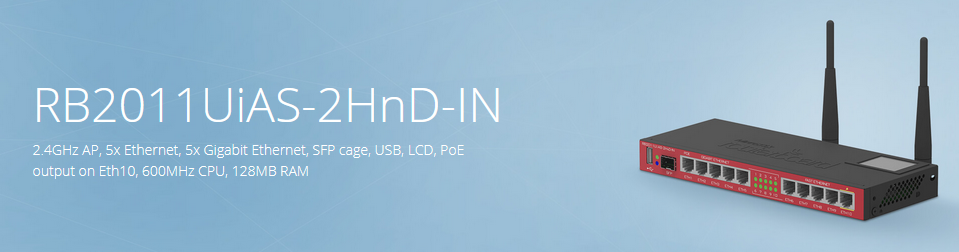 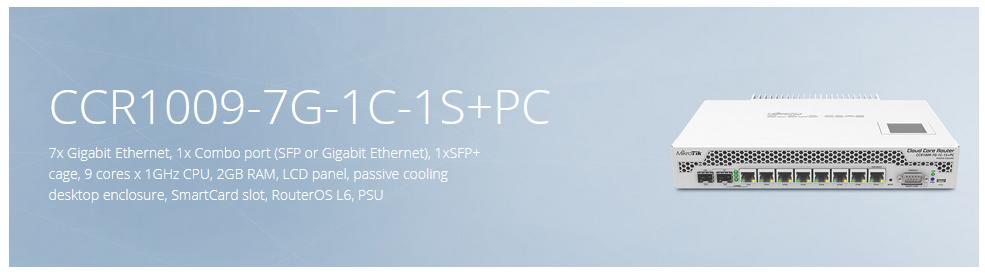 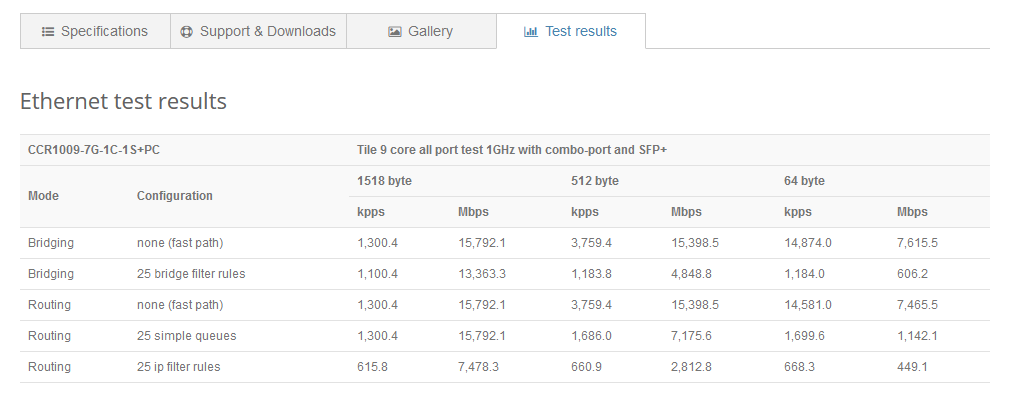 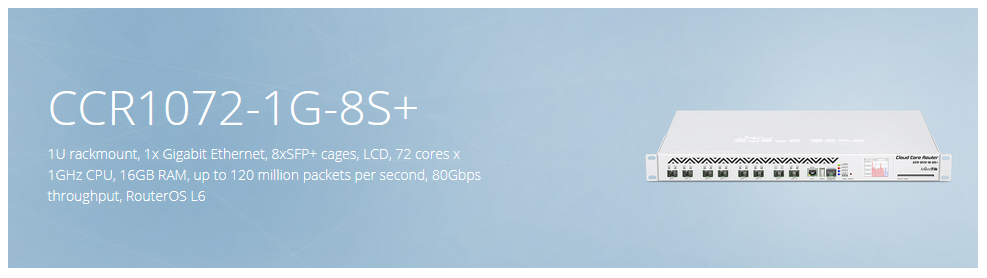 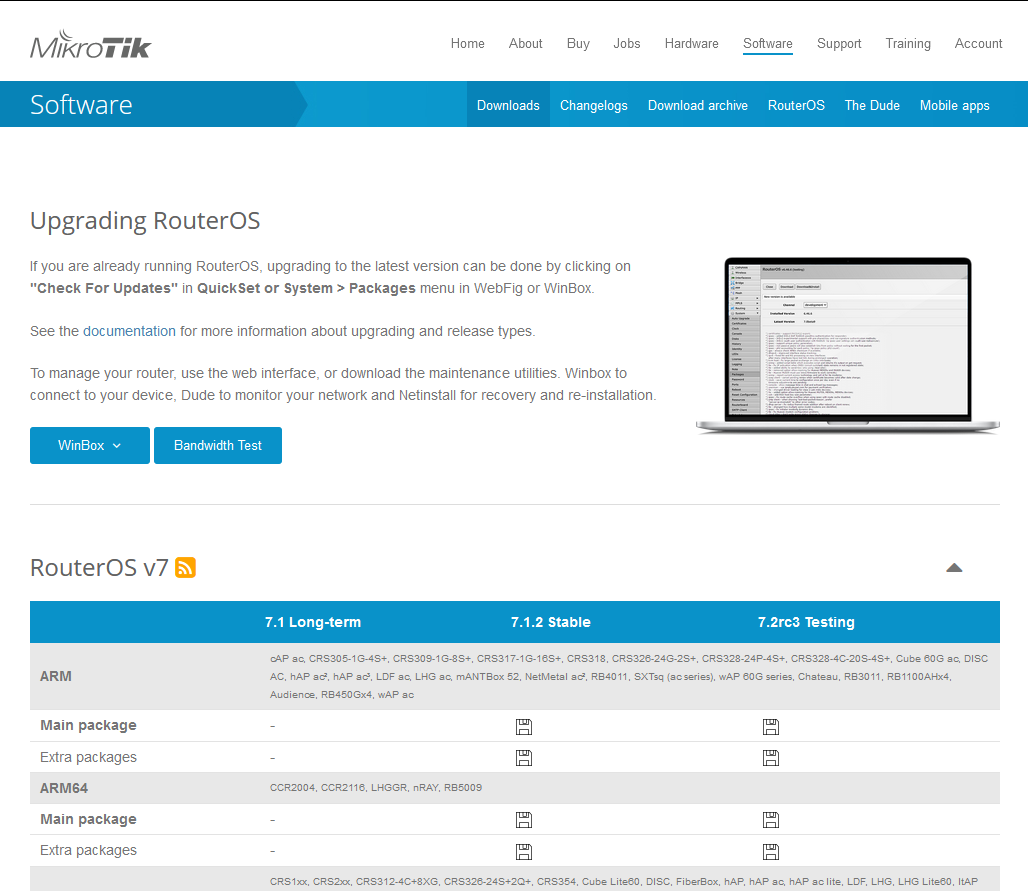 Версії (релізи, release) RouterOS
Дякую за увагу!